Ready to open a business and need to find prime location or are you selling or buying your first home? If so, Thomas Galdenzi with New Skyline Realty is here to help you with your residential or commercial transaction! 
 
What you're headquarters looks like says a lot about how your business perceives itself. Are you making the right statement about your company? Contract Thomas Galdenzi to see what's out there in your area now.
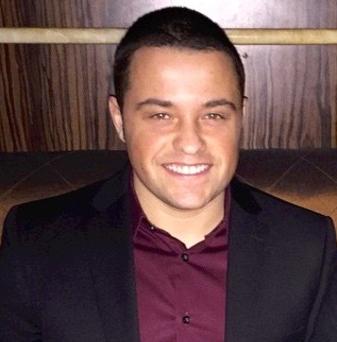 Thomas Galdenzi
TGrealtor.com
“We are more then just your Broker. 
We are your partners.”
Helping Clients with:

Residential Real Estate 

Commercial Real Estate

Property Management
Thomas Galdenzi
Buying a home is a difficult and complicated process, But here At New Skyline Realty, we're here to help you find your dream home and watch your back during the process.
Here at New Skyline Realty we realized helping small businesses get a key location is huge in making sure they are successful in this competitive world. Same with making sure are buyers or sellers get the best deal possible! 

Almost 20 years into the business, New Skyline Realty has developed an amazing team of brokers and agents who help small-, medium-, and large-sized business move the economy forward every single day. Whether it's a small bicycle shop opening its doors for the first time, or a large software company moving to a new headquarters, or a first time Home buyer getting ready to buy a home. We've done it all and made sure everything went smoothly in the process.
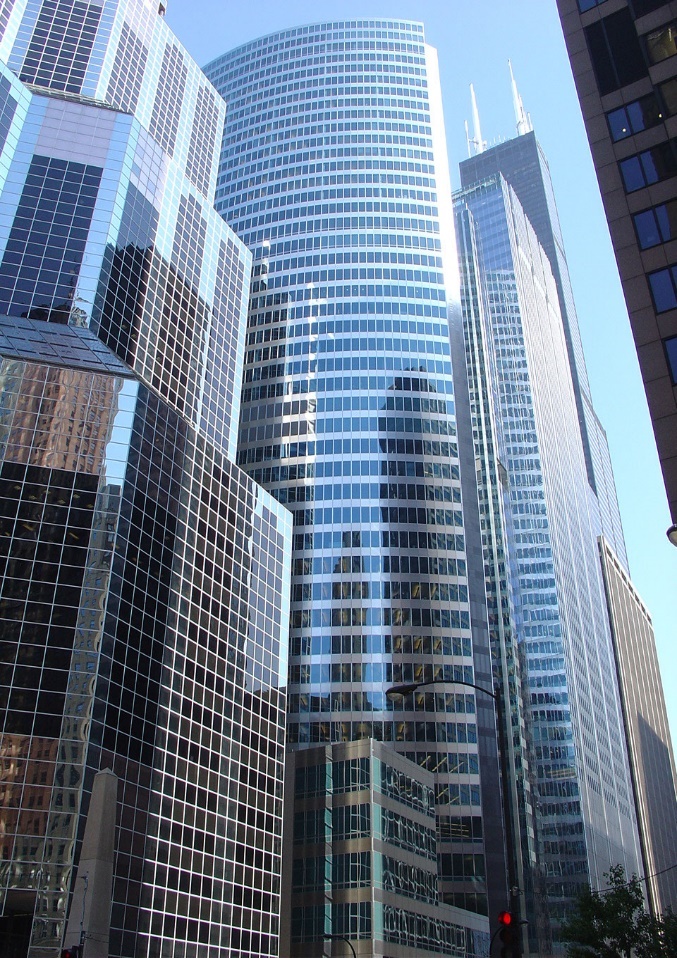 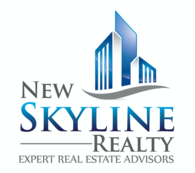 Thomas Galdenzi, Realtor 
 5625 Cypress Creek Parkway, Suite 500
Houston, TX 77069

(832) 746-4656
Tgaldenzirealtor@yahoo.com
www.TGrealtor.com
Property Management
Need help managing one of your income properties? Are you tired of running around trying to collecting monthly rent checks​? Are you having a hard time finding the proper property repair required for the jobs like: electricians, contractors, cleaners, etc. for the right price?

Well, I Thomas Galdenzi know I can help anyone with these problems and more. I am not just a license Texas Real Estate Agent member, I also work for Galwon TX Management Company. I am a property manager at Willow Trade Center. Its a 54,000 sqft. commercial income property. I have done wonders for them and I will do the same for you. 

Contact me if you are wanting to set up a meeting to find out more on how I can help your income property thrive with success.
Sellers 
If you have a portfolio of properties you're trying moving, or if you have just a single spot, we'll connect you with potential buyers & Investors. To sell your home quickly.
Renting
Do you need help finding your dream rent home, but not sure where to start? I, Thomas Galdenzi with New Skyline Realty is always here to help you with the process of renting a home.
Buyers
We work with small, medium, and large sized businesses & home buyers to help them either get started or expand into new territories. Start your next chapter now in a prime location.
Leasing
Are you looking to lease a new office space in prime location? I, Thomas Galdenzi with New Skyline Realty is always here to help you with the process.
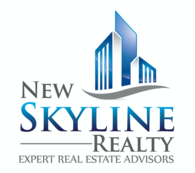 GET IN TOUCH 
5625 Cypress Creek Parkway, Suite 500
Houston, TX 77069

Tgaldenzirealtor@yahoo.com
www.TGrealtor.com
CALL US
(832) 746 - 4656